Finite Models
Adapted Stuart Anderson from (c) 2007 Mauro Pezzè & Michal Young
02/10/2022
Ch 5, slide 1
Learning objectives
Be able to explain the relationship between a finite state abstraction and the original system and describe some consequences of this when the model is used to approximate the original system.
Learn how to model program control flow with graphs
Learn how to model the software system structure with call graphs
Learn how to model finite state behavior with finite state machines
02/10/2022
Ch 5, slide 2
Adapted Stuart Anderson from (c) 2007 Mauro Pezzè & Michal Young
Properties of Models
Compact: representable and manipulable in a reasonably compact form
What is reasonably compact depends largely on how the model will be used
Predictive: must represent some salient characteristics of the modeled artifact well enough to distinguish between good and bad outcomes of analysis
no single model represents all characteristics well enough to be useful for all kinds of analysis
Semantically meaningful: it is usually necessary to interpret analysis results in a way that permits diagnosis of the causes of failure
Sufficiently general: models intended for analysis of some important characteristic must be general enough for practical use in the intended domain of application
02/10/2022
Ch 5, slide 3
Adapted Stuart Anderson from (c) 2007 Mauro Pezzè & Michal Young
Models approximate/abstract
15/10/2022
Ch 5, slide 4
Adapted Stuart Anderson from (c) 2007 Mauro Pezzè & Michal Young
a
b
a
c
b
c
Graph Representations: directed graphs
Directed graph:
N (set of nodes)
E (relation on the set of nodes ) edges
Nodes: {a, b, c}
Edges: {(a,b), (a, c), (c, a)}
02/10/2022
Ch 5, slide 5
Adapted Stuart Anderson from (c) 2007 Mauro Pezzè & Michal Young
x = y + z;
a = f(x);
Graph Representations: labels and code
We can label nodes with the names or descriptions of the entities they represent. 
If nodes a and b represent program regions containing assignment statements, we might draw the two nodes and an edge (a,b) connecting them in this way:
Adapted Stuart Anderson from (c) 2007 Mauro Pezzè & Michal Young
02/10/2022
Ch 5, slide 6
a
b
c
Multidimensional Graph Representations
Sometimes we draw a single diagram to represent more than one directed graph, drawing the shared nodes only once
class B extends (is a subclass of) class A 
class B has a field that is an object of type C
extends relation 
   NODES = {A, B, C}
   EDGES = {(A,B)} 

includes relation
   NODES = {A, B, C}
   EDGES = {(B,C)}
02/10/2022
Ch 5, slide 7
Adapted Stuart Anderson from (c) 2007 Mauro Pezzè & Michal Young
Finite Abstraction of Behavior
an abstraction function suppresses some details of program execution
it lumps together execution states that differ with respect to the suppressed details but are otherwise identical
Adapted Stuart Anderson from (c) 2007 Mauro Pezzè & Michal Young
Ch 5, slide 8
(Intraprocedural) Control Flow Graph
nodes = regions of source code (basic blocks)
Basic block = maximal program region with a single entry and single exit point
Often statements are grouped in single regions to get a compact model
Sometime single statements are broken into more than one node to model control flow within the statement
directed edges = possibility that program execution proceeds from the end of one region directly to the beginning of another
Ch 5, slide 9
Adapted Stuart Anderson from (c) 2007 Mauro Pezzè & Michal Young
Example of Control Flow Graph
public static String collapseNewlines(String argStr)
    {
        char last = argStr.charAt(0);
        StringBuffer argBuf = new StringBuffer();

        for (int cIdx = 0 ; cIdx < argStr.length(); cIdx++)
        {
            char ch = argStr.charAt(cIdx);
            if (ch != '\n' || last != '\n')
            {
                argBuf.append(ch);
                last = ch;
            }
        }

        return argBuf.toString();
    }
15/10/2022
Ch 5, slide 10
Adapted Stuart Anderson from (c) 2007 Mauro Pezzè & Michal Young
Linear Code Sequence and Jump (LCSJ)
Essentially subpaths of the control flow graph from one branch to another
Ch 5, slide 11
Adapted Stuart Anderson from (c) 2007 Mauro Pezzè & Michal Young
Interprocedural control flow graph
Call graphs
Nodes represent procedures
Methods
C functions
... 
Edges represent calls relation
02/10/2022
Ch 5, slide 12
Adapted Stuart Anderson from (c) 2007 Mauro Pezzè & Michal Young
Overestimating the calls relation
The static call graph includes calls through dynamic bindings that never occur in execution.
public class C {
    public static C cFactory(String kind) {
	if (kind == "C") return new C(); 
	if (kind == "S") return new S(); 
	return null; 
    }
    void foo() { 
	System.out.println("You called the parent's method"); 
    }
    public static void main(String args[]) { 
	(new A()).check(); 
    }
}
class S extends C { 
    void foo() {
	System.out.println("You called the child's method"); 
    }
}
class A {
    void check() {   
	C myC = C.cFactory("S"); 
	myC.foo();  
    }
}
A.check()
C.foo()
S.foo()
CcFactory(string)
Adapted Stuart Anderson from (c) 2007 Mauro Pezzè & Michal Young
Ch 5, slide 13
main
C.foo
C.bar
C.depends
Contex Insensitive Call graphs
public class Context {
    public static void main(String args[]) { 
	Context c = new Context(); 
	c.foo(3); 
	c.bar(17); 
    }

    void foo(int n) {
	int[]  myArray = new int[ n ]; 
	depends( myArray, 2) ; 
    }

    void bar(int n) {
	int[]  myArray = new int[ n ]; 
	depends( myArray, 16) ; 
    }

    void depends( int[] a, int n ) {
	a[n] = 42; 
    }
}
02/10/2022
Ch 5, slide 14
Adapted Stuart Anderson from (c) 2007 Mauro Pezzè & Michal Young
main
C.bar(17)
C.foo(3)
C.depends(int(3),a,2)
C.depends (int(3),a,2)
Contex Sensitive Call graphs
public class Context {
    public static void main(String args[]) { 
	Context c = new Context(); 
	c.foo(3); 
	c.bar(17); 
    }

    void foo(int n) {
	int[]  myArray = new int[ n ]; 
	depends( myArray, 2) ; 
    }

    void bar(int n) {
	int[]  myArray = new int[ n ]; 
	depends( myArray, 16) ; 
    }

    void depends( int[] a, int n ) {
	a[n] = 42; 
    }
}
02/10/2022
Ch 5, slide 15
Adapted Stuart Anderson from (c) 2007 Mauro Pezzè & Michal Young
A
B
C
D
E
F
G
H
I
J
Context Sensitive CFGexponential growth
1 context A
2 contexts AB AC
4 contexts ABD ABE ACD ACE
8 contexts …
16 calling contexts …
02/10/2022
Ch 5, slide 16
Adapted Stuart Anderson from (c) 2007 Mauro Pezzè & Michal Young
Finite state machines
Graph representation (Mealy machine)
Tabular representation
finite set of states (nodes)
set of transitions among states (edges)
Ch 5, slide 17
Adapted Stuart Anderson from (c) 2007 Mauro Pezzè & Michal Young
Using Models to Reason about System Properties
02/10/2022
Ch 5, slide 18
Adapted Stuart Anderson from (c) 2007 Mauro Pezzè & Michal Young
[Speaker Notes: Internal properties:
completeness 
determinism
The executions of a model (paths through the FSM) may satisfy (or not) some desired property
The finite state machine model should accurately represent possible behaviors of the program
Equivalently, the program should be a correct implementation of the finite state machine model]
Abstraction Function
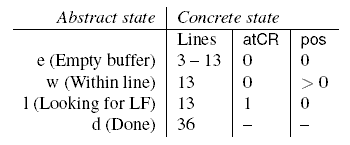 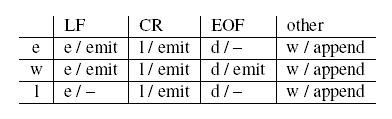 02/10/2022
Adapted Stuart Anderson from (c) 2007 Mauro Pezzè & Michal Young
Ch 5, slide 19
Summary
Models are simpler than the artifact they describe to be understandable and analyzable
Must be sufficiently detailed to be useful in a particular context
Flow Graphs are built from software
FSM can be built before software to document intended behavior or explore designs 
FSM can be the basis for tools such as statecharts: https://statecharts.dev/
02/10/2022
Ch 5, slide 20
Adapted Stuart Anderson from (c) 2007 Mauro Pezzè & Michal Young